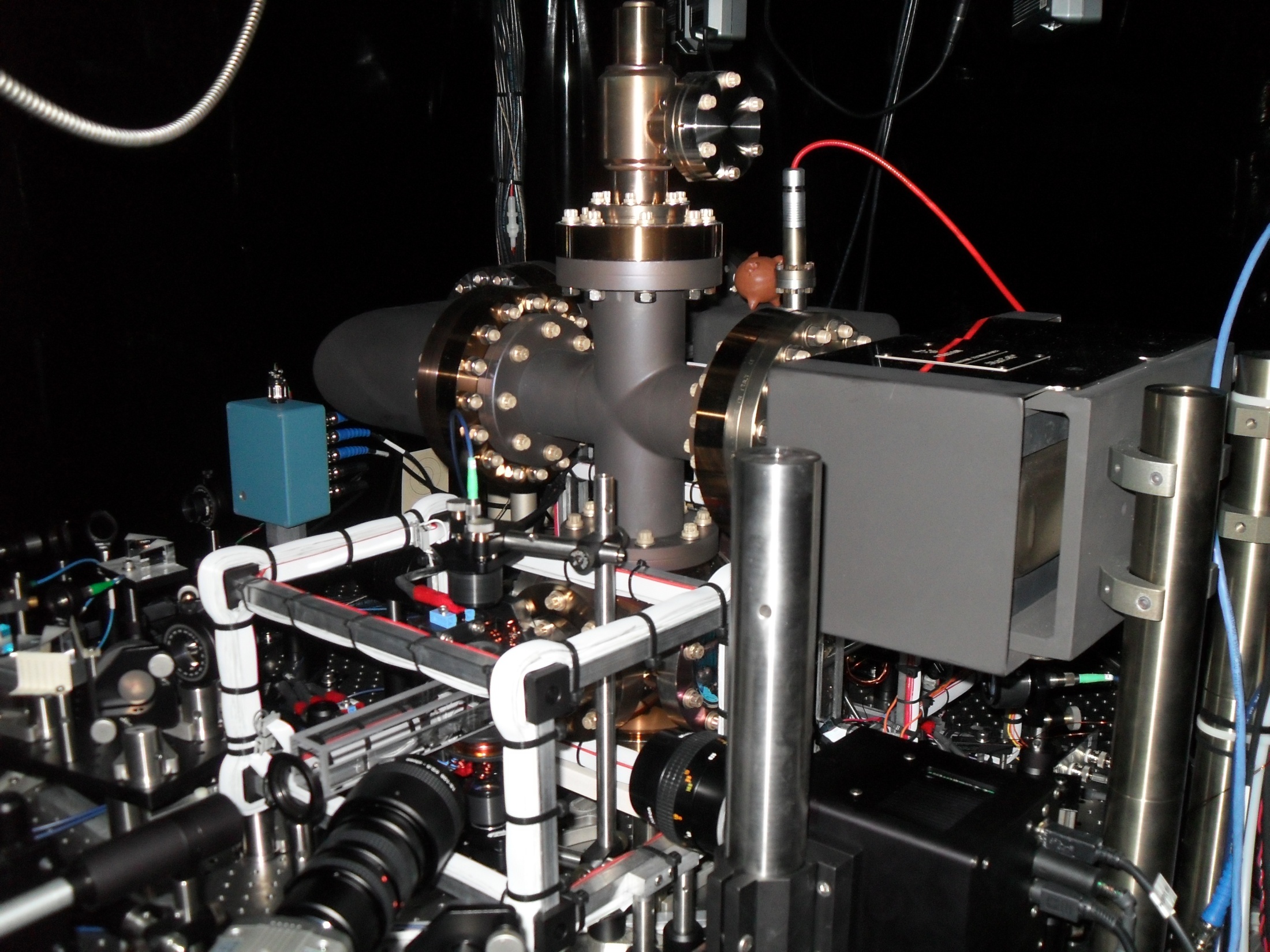 Atom Optics
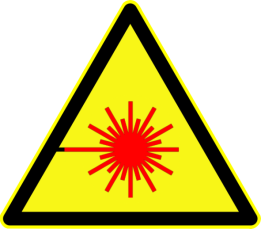 Measurement of the
Casimir-Polder Force
Principle Investigator 
		Daniel A. Steck
Tobias L. Brown-Heft
UCORE 2010
Steck Lab
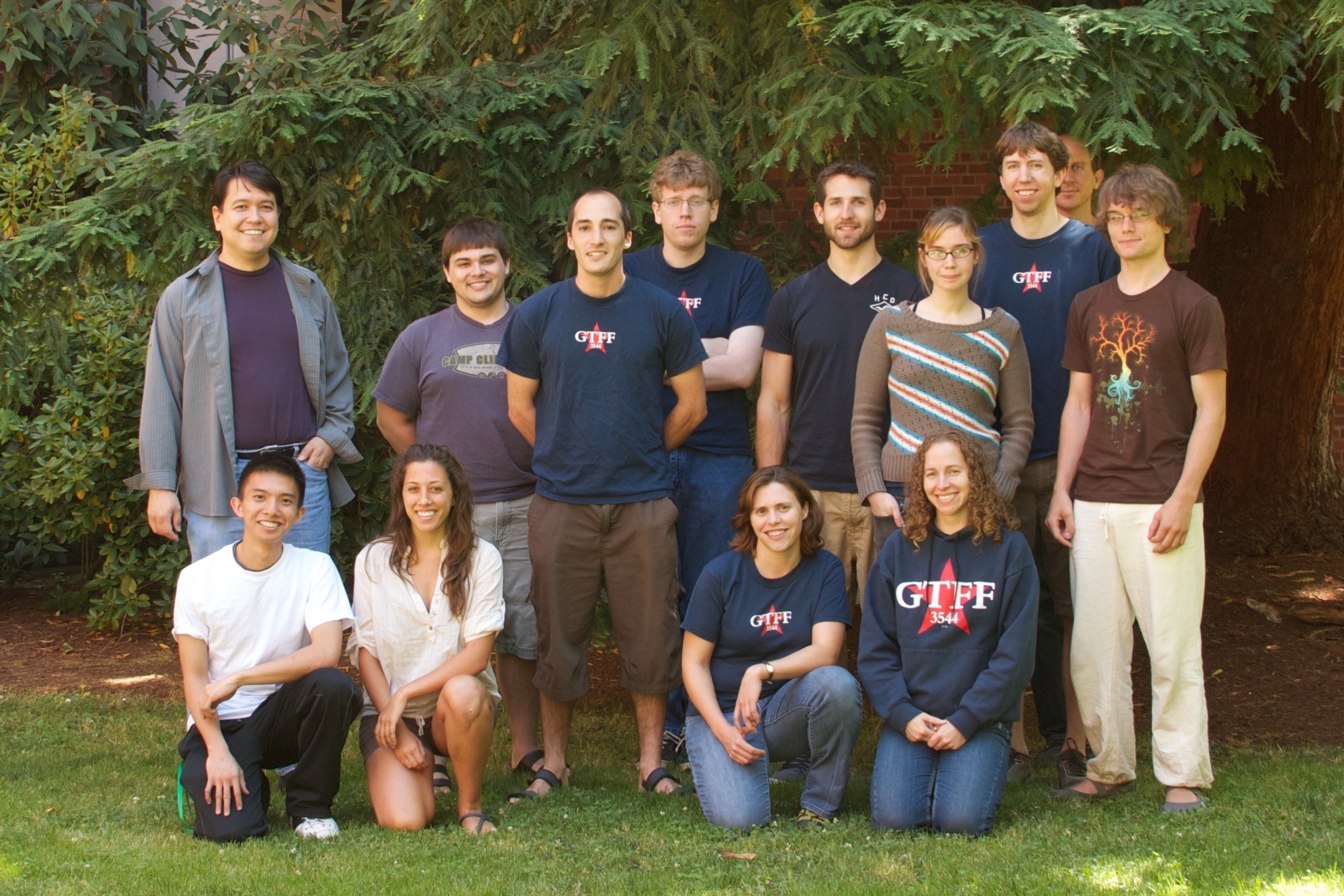 Presentation Outline
Big Picture
Science is good.
Distant future applications.
Lab Focus
Develop experimentation for Strontium atoms.
Measure the Casimir-Polder Force.
Diode Lasers
UCORE Fellow Contribution
Master Laser Driver
Fabry-Perot Cavity
More Detail on Future Applications, Time Allowing
General Goals of Steck Lab
Gain a deeper understanding of quantum mechanics.
It’s the future!
Fundamental Research.
Practical applications of the research.
Distant future.
Gecko Toes.
Wormholes.
What is Quantum Mechanics? (Very Briefly)
Quantum = Packet of Energy
Electron
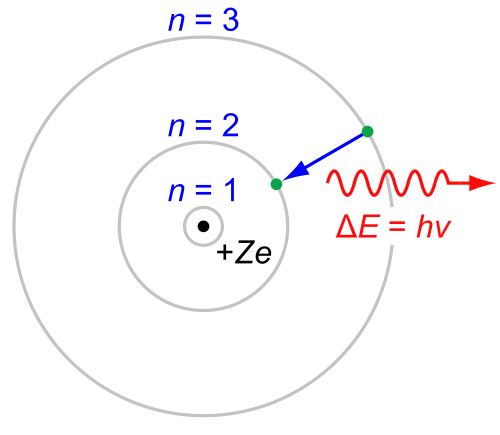 Atom
Photon
http://en.wikipedia.org/wiki/File:Bohr-atom-PAR.svg
Practical Applications - Semidistant
Quantum Computing
The more we know about QM, the faster it will happen.
Nanotechnology
Quantum effects become important at small scales.
Atomic Clocks
Strontium is the next candidate.
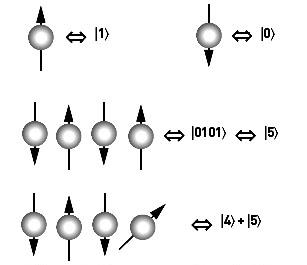 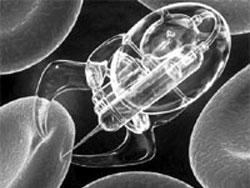 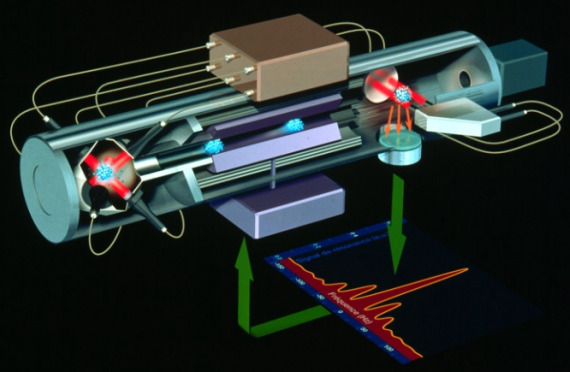 http://www.rose-hulman.edu/Class/ma/holden/Math475/
http://www.villainsource.com/doomsday.html
http://ablogtoread.com/watch-industry-news/pharao-to-be-most-accurate-atomic-clock-in-space/
Specific Goals of Steck Lab
Build an apparatus capable of performing experiments with Strontium atoms.
The Rb experiments are still running!
Study the Casimir-Polder force.
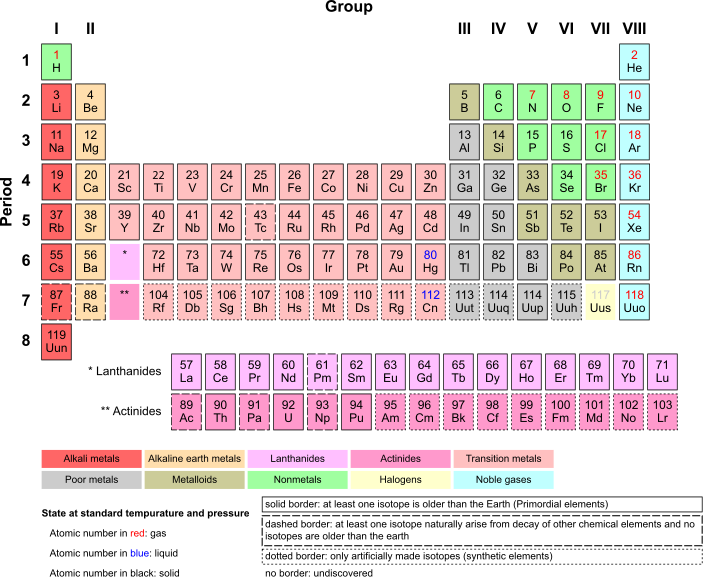 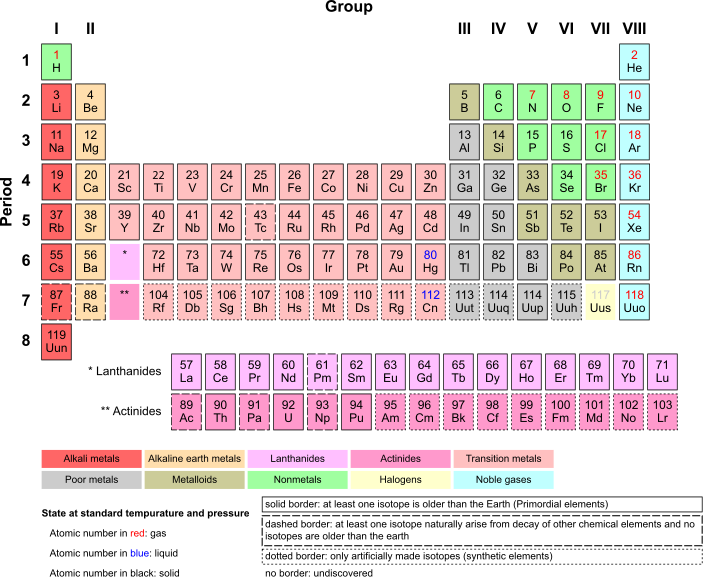 The Casimir Effect
Heisenberg Uncertainty Principle.
Absolute measurement is impossible.
Zero isn’t quite zero.
Vacuum Fluctuations exist even in “empty” EM fields.
Background “White Noise”
Can exist at any frequency.
Can interact with matter.
Matter sets conditions on interacting VFs.
Countable vs Uncountable Infinity
Drops off with inverse 5th (1/32)
The Casimir Effect
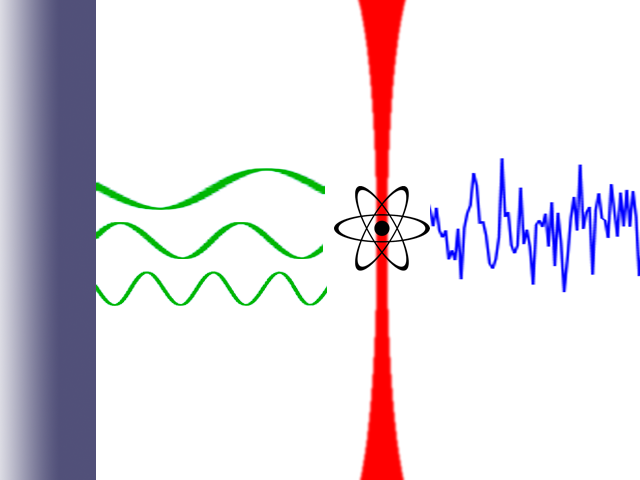 Optical Lattice
Surface
Vacuum Fluctuations
All Frequencies Allowed
Standing Waves Only
Net Force
Surface
Strontium
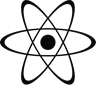 Emission
Spectrum
Potential
Energy
Why Strontium?
Strontium is difficult to work with, why bother?
Low vapor pressure.
Requires four different laser frequencies.
Has a thin emission line that can be used as a  precision measurement tool.
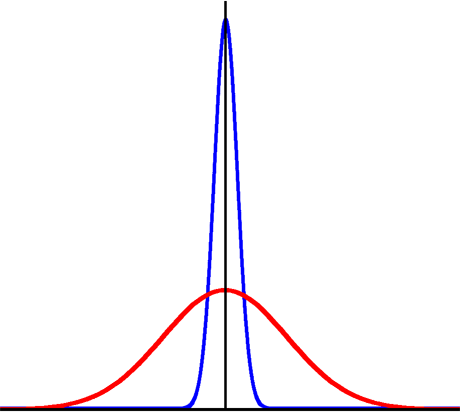 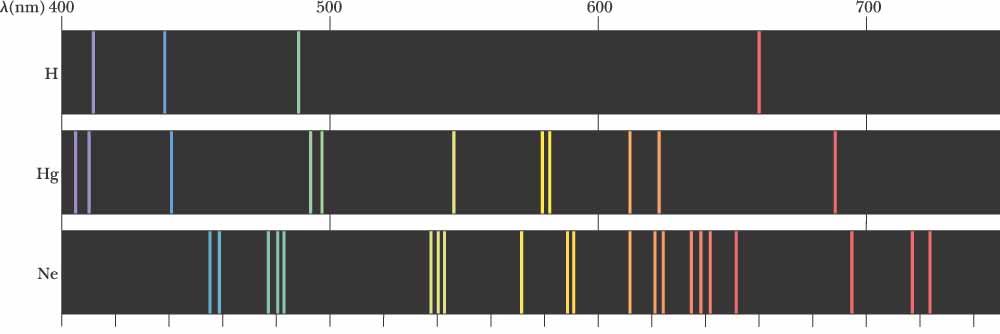 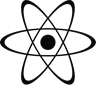 http://www.cbu.edu/~jvarrian/252/emspex.html
Intensity
Frequency
Atom Manipulation
Laser trapping 
Magneto-Optical Trap (MOT)
Optical Lattice
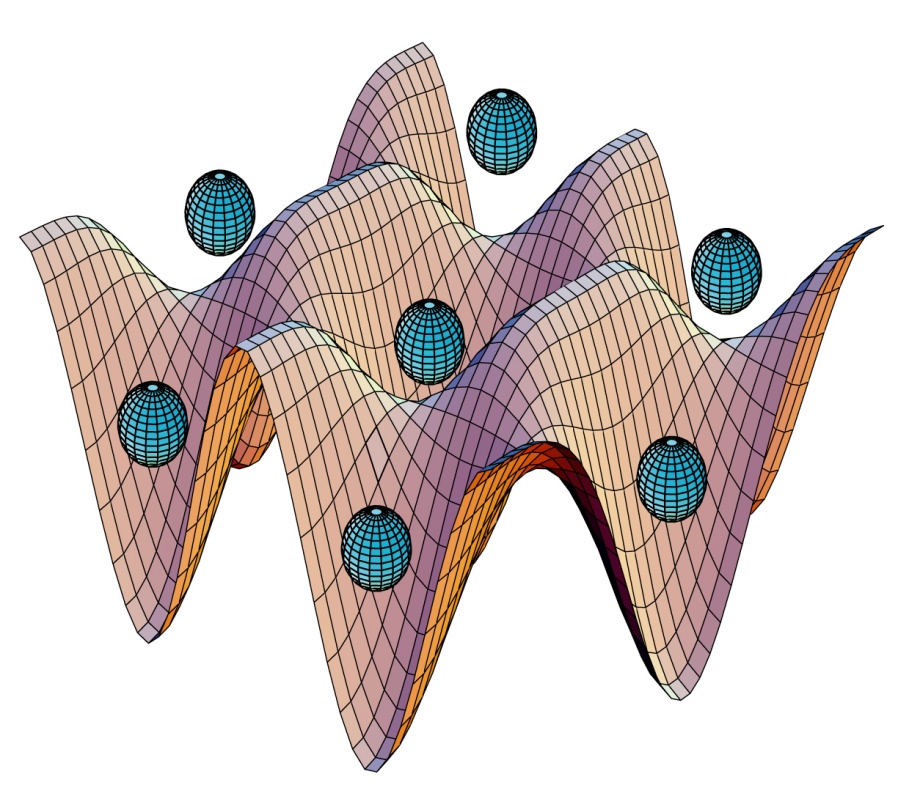 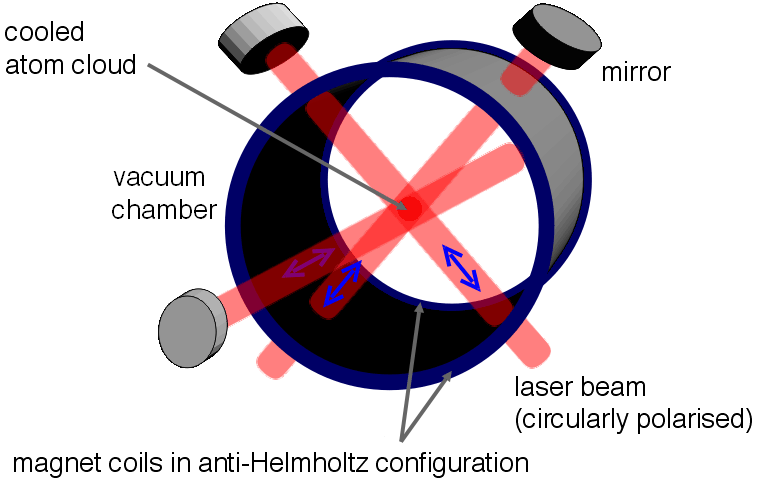 Image Source: http://www.physics.umd.edu/rgroups/amo/rolstonwebsite/bec.htm
Image Source: http://en.wikipedia.org/wiki/Magneto-optical_trap
“Ripple Tank” by Paul Falstadhttp://www.falstad.com/ripple/
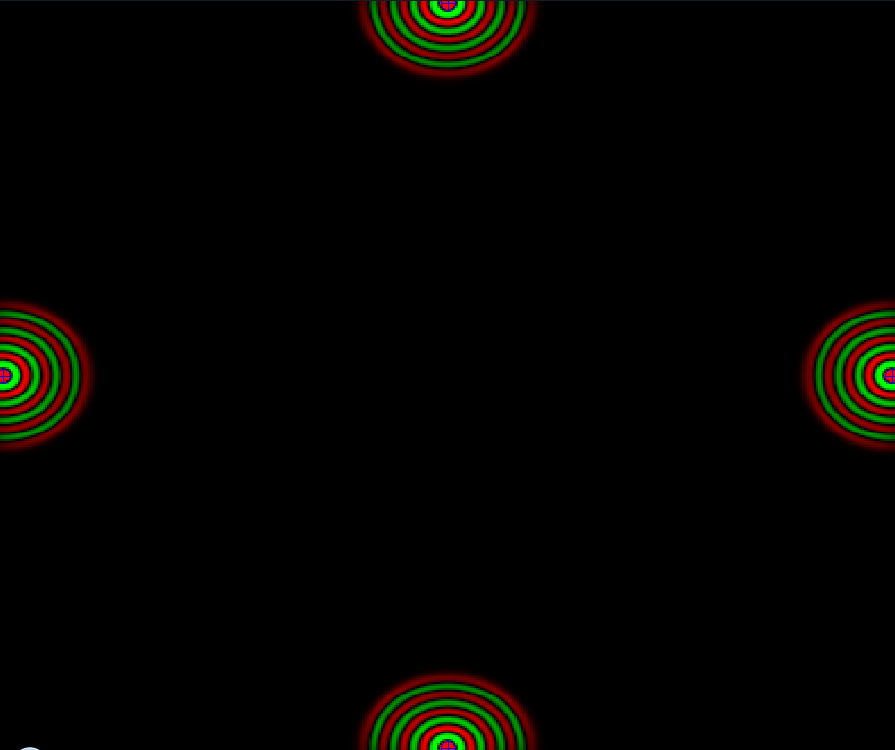 “Ripple Tank” by Paul Falstadhttp://www.falstad.com/ripple/
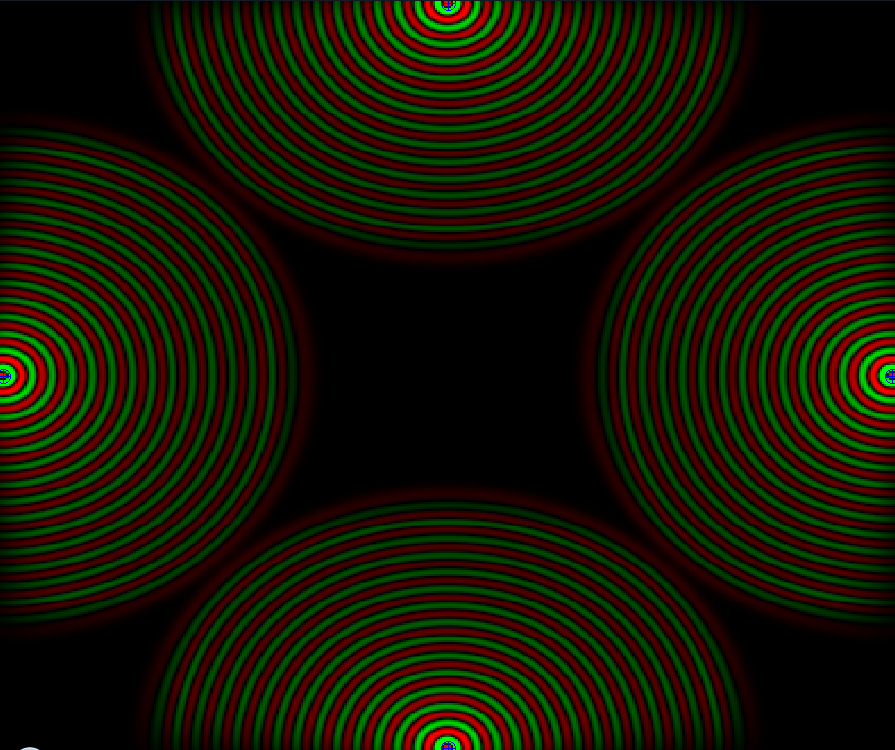 “Ripple Tank” by Paul Falstadhttp://www.falstad.com/ripple/
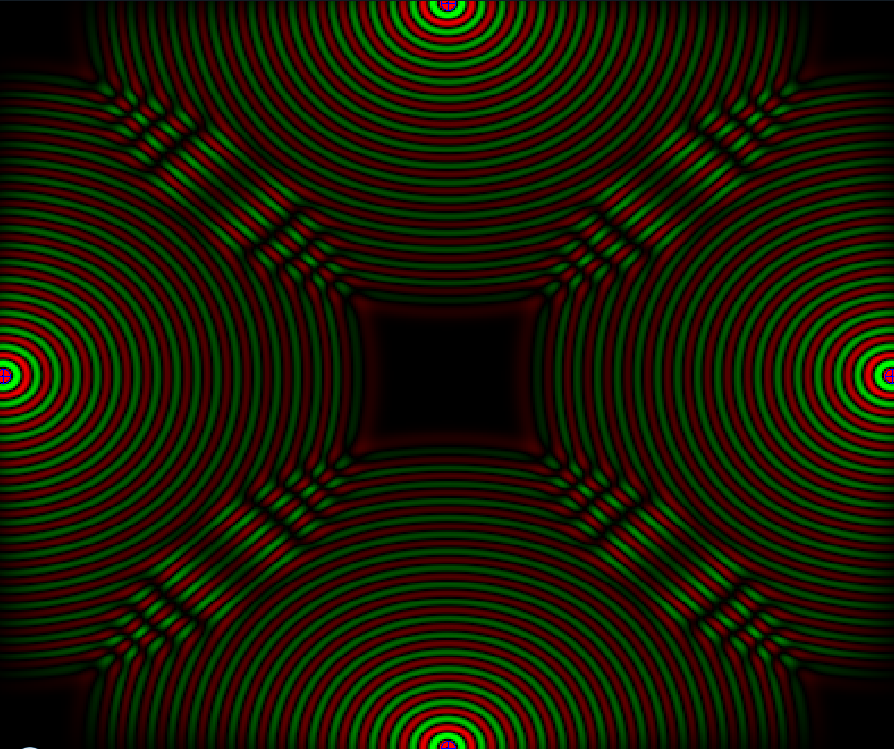 “Ripple Tank” by Paul Falstadhttp://www.falstad.com/ripple/
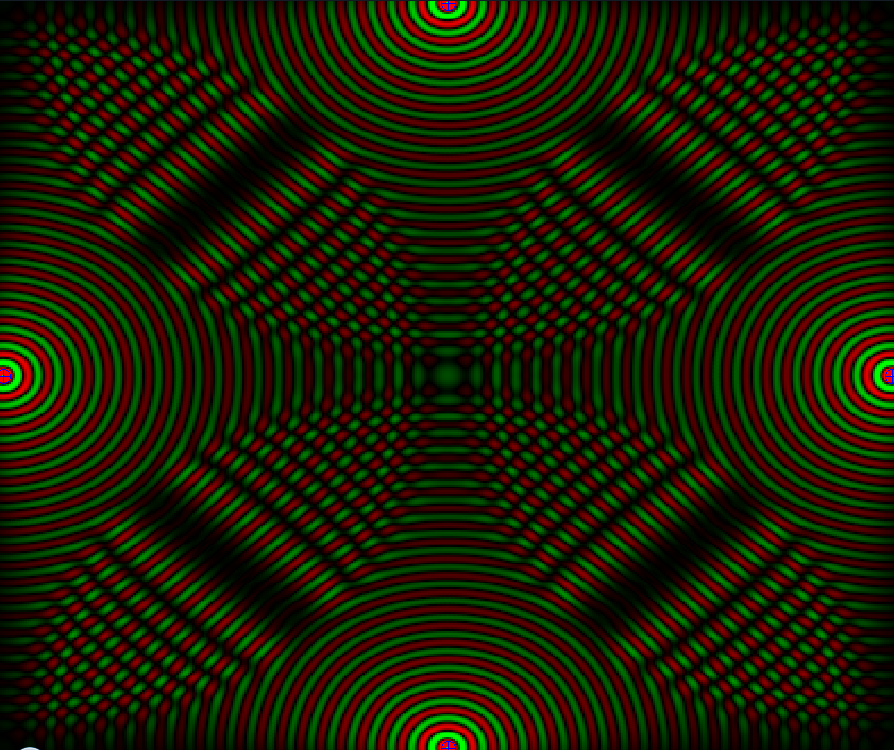 “Ripple Tank” by Paul Falstadhttp://www.falstad.com/ripple/
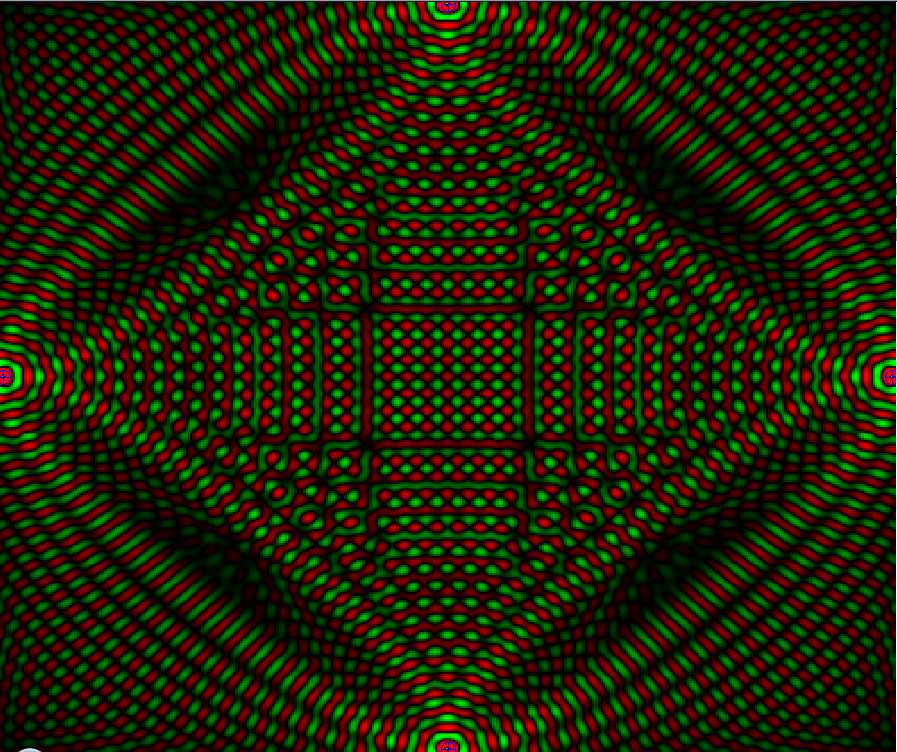 Optical Lattice
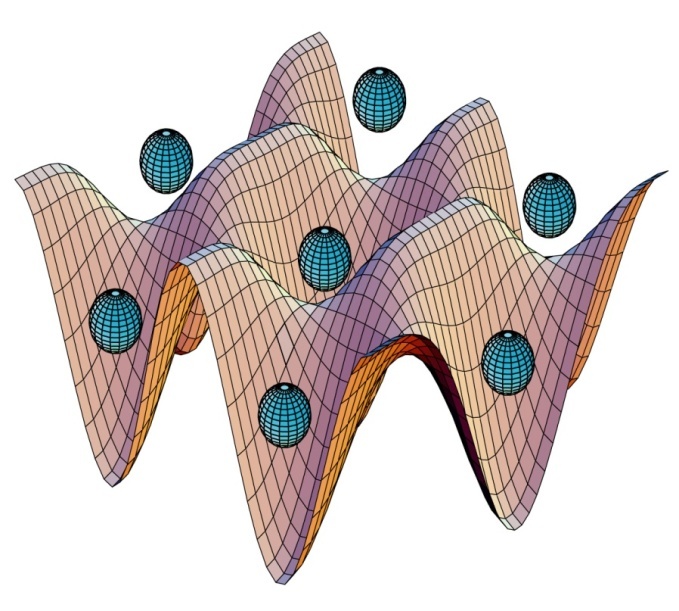 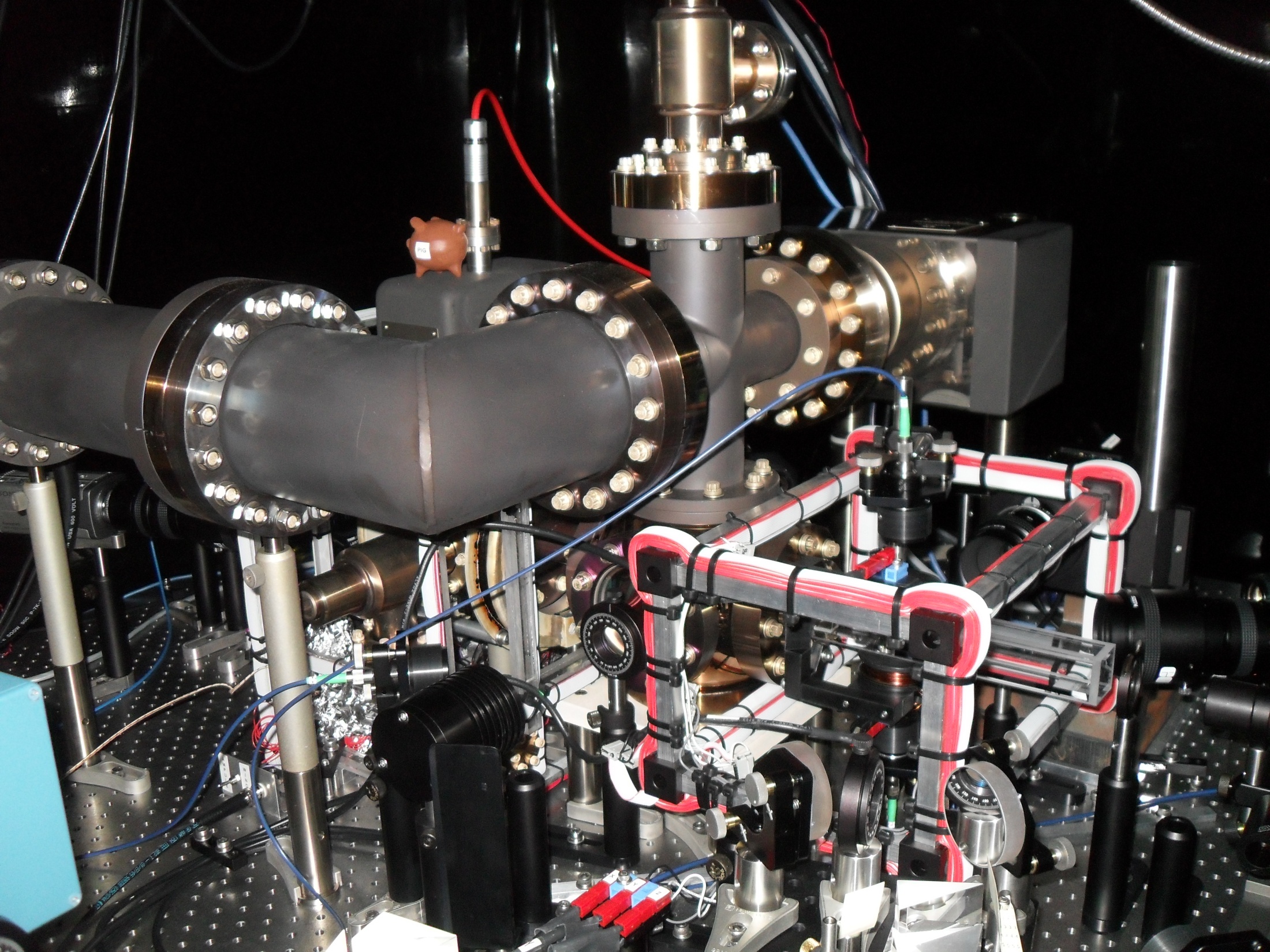 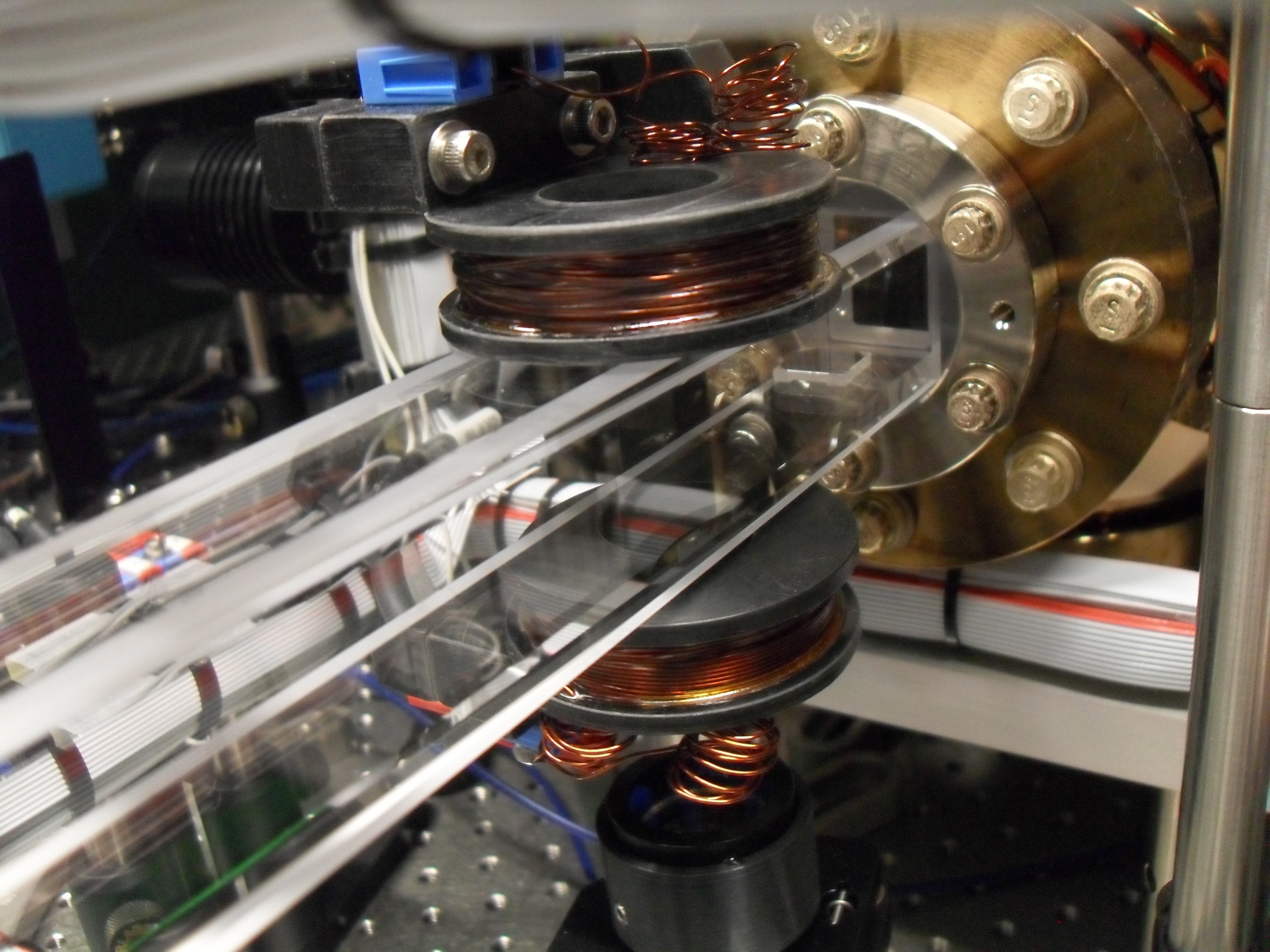 Diode Lasers
Small
Low Cost
Tunable
Sensitive to many factors.
Difficult to maintain desired output.
Require specialized equipment to stabilize.
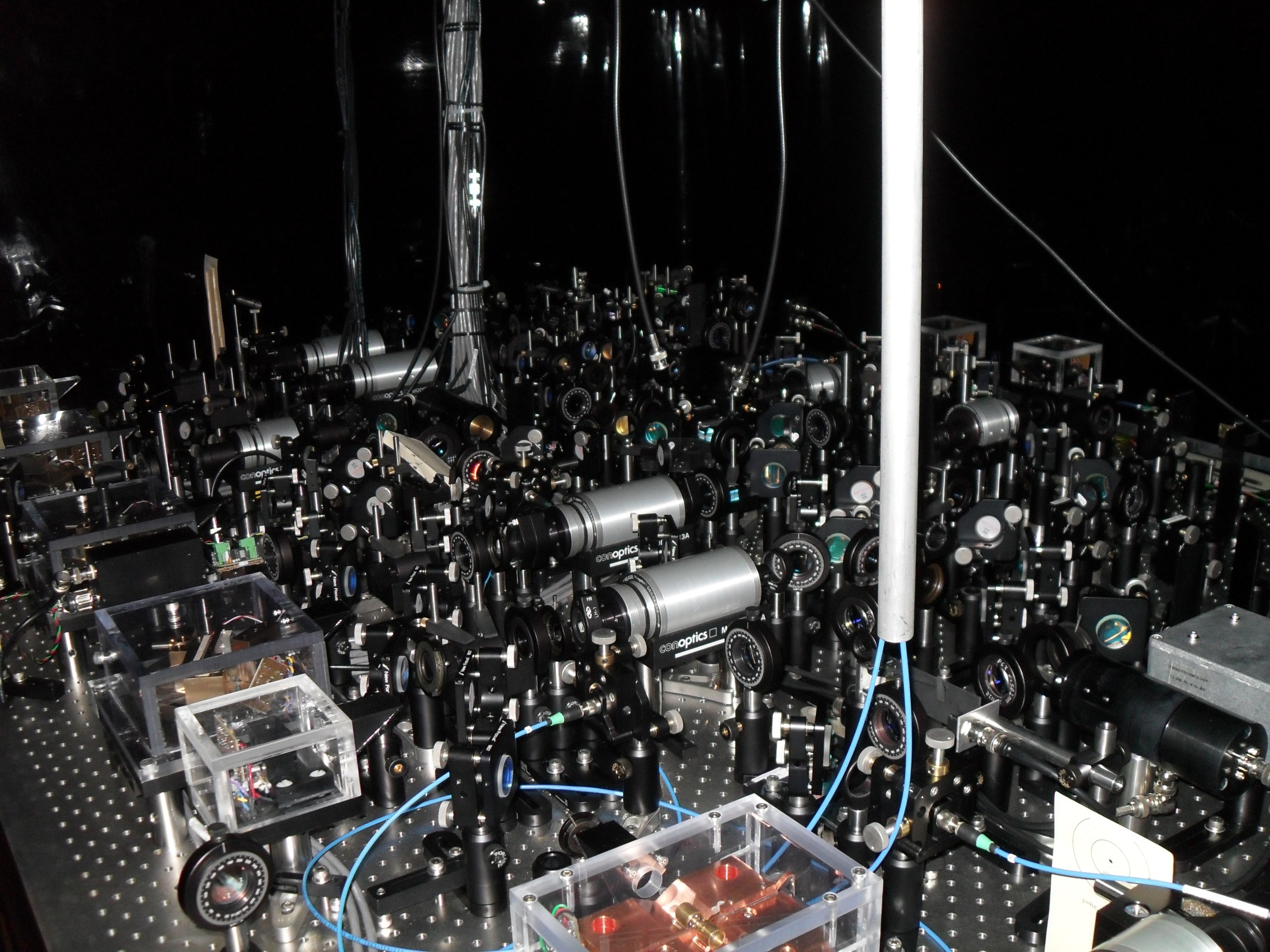 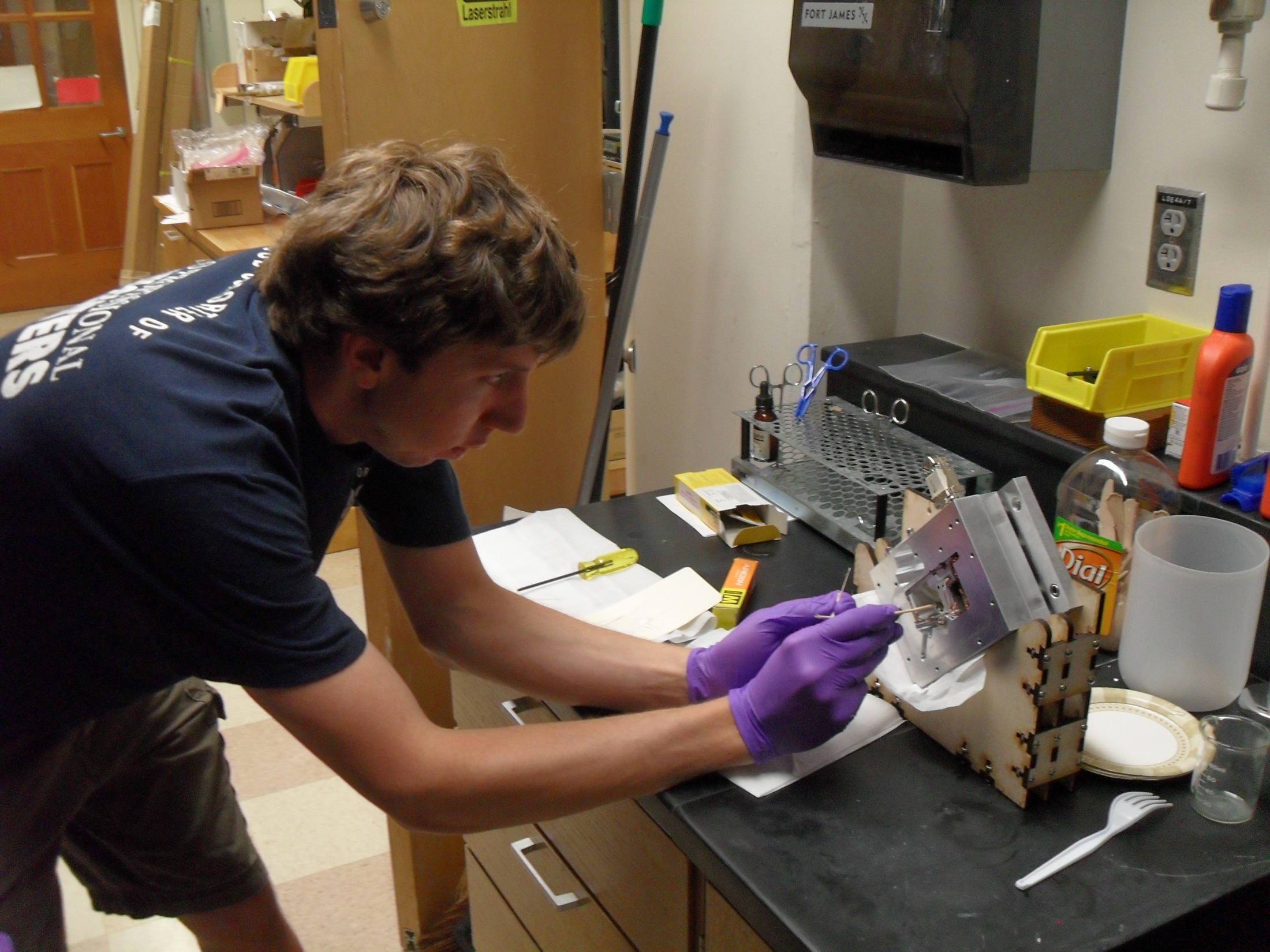 UCORE Fellow Contribution
Assemble a Master Laser Driver.
Electrical Engineering 101
Soldering…..
Calibrate and test equipment.
“Paul…?”
Assemble a Fabry-Perot Cavity.
Laser monitor.
Master Laser Driver
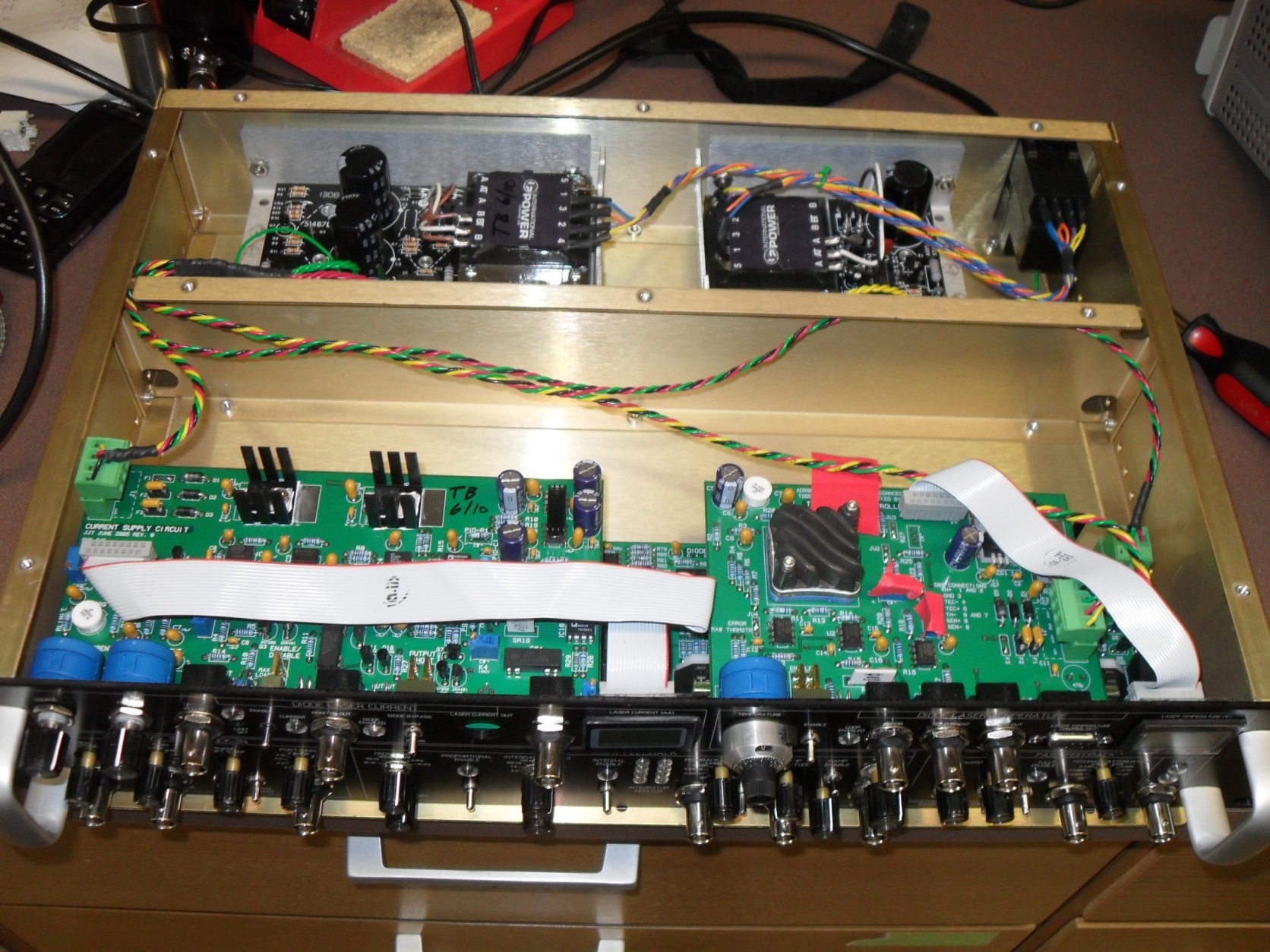 Temperature Control
Prolongs life of laser diode.
Stabilizes frequency.
Allows precise adjustment of frequency.
Heat is energy
Energy of diode is related to the energy of its output.
Current Supply
Laser diodes are extremely sensitive to
Current Draw
Applied Voltage
Allows for modulation to correct frequency.
Signal supplied by Lockbox.
[Speaker Notes: sdfgsdgfasdgsdg]
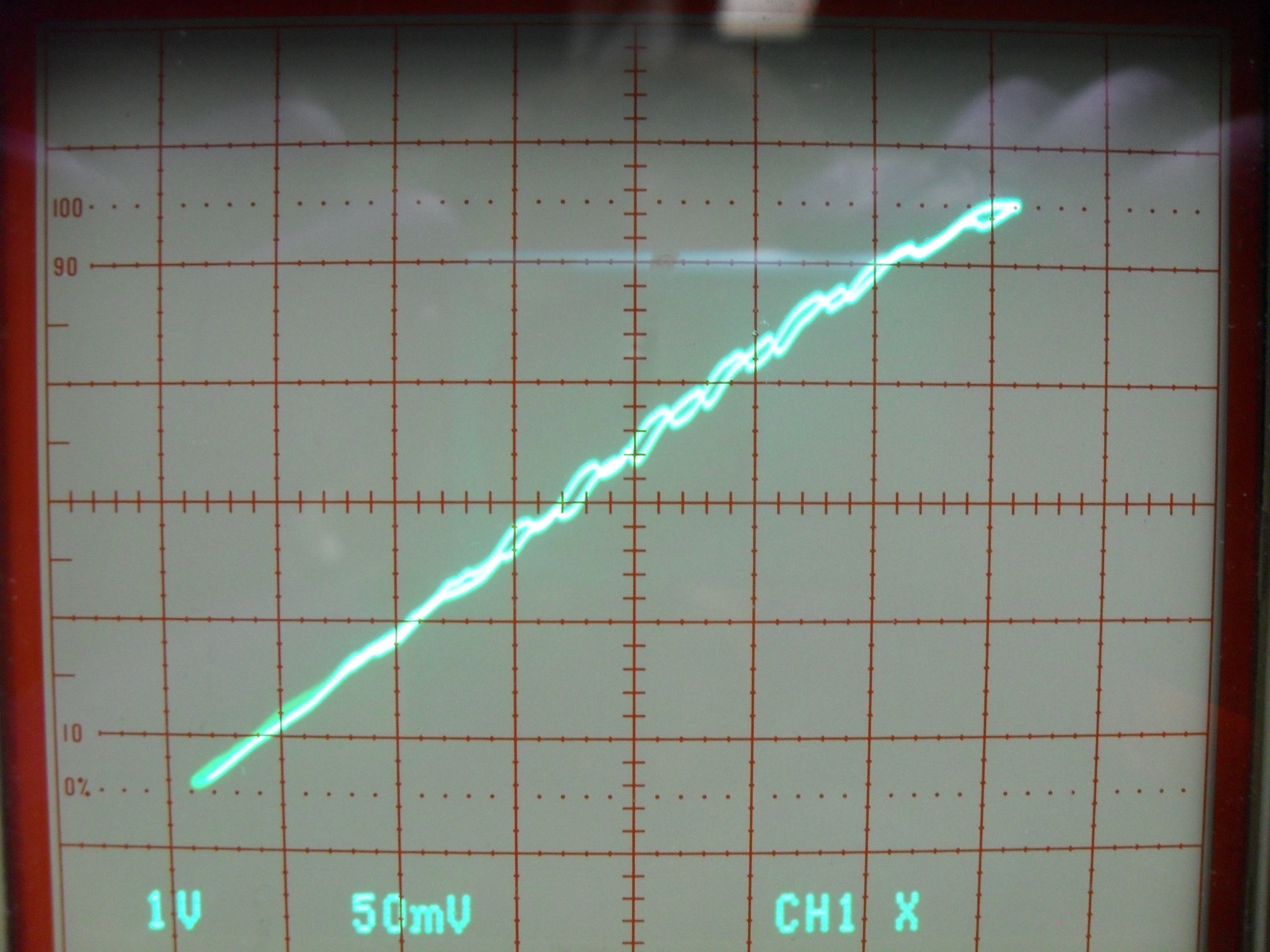 Laser Power Output
Applied Voltage
Frequency Lock-Box
Laser diodes are sensitive to
Vibrations
Aging
Other uncontrollable events
Laser detection equipment feeds to Lockbox.
Lockbox generates an error signal.
Error signal modulates Current Supply and others.
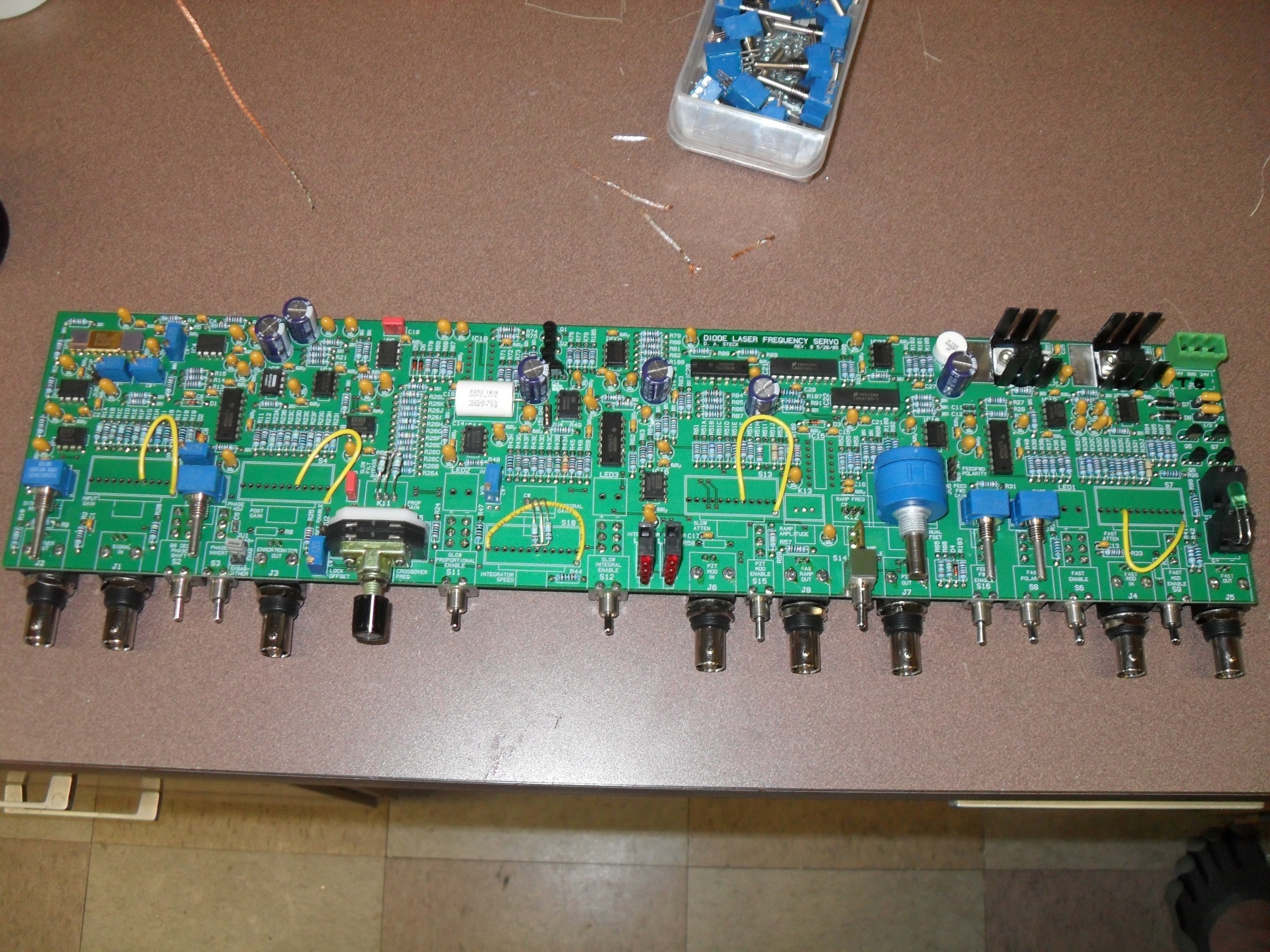 LOCKBOX PIC HERE
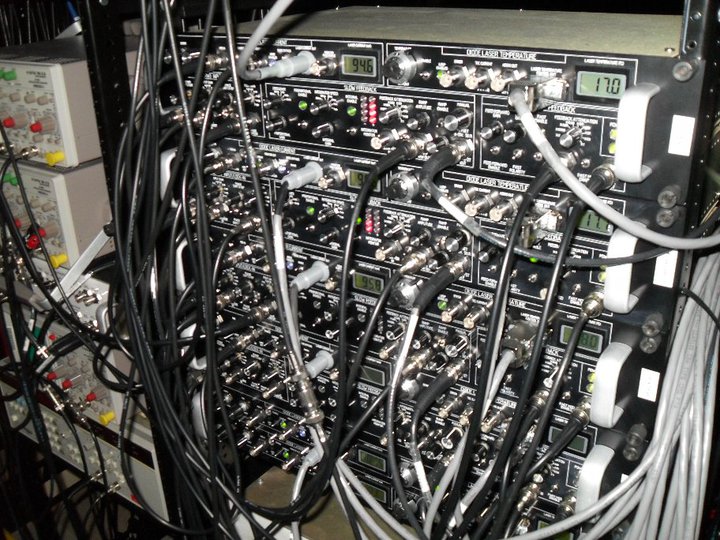 Fabry-Perot Cavity
Laser should operate on a narrow frequency range.
But even with all this control…
Laser can operate on multiple frequencies.
Multimode Lasing
Useless for precision experiments.
FPC identifies bad output.
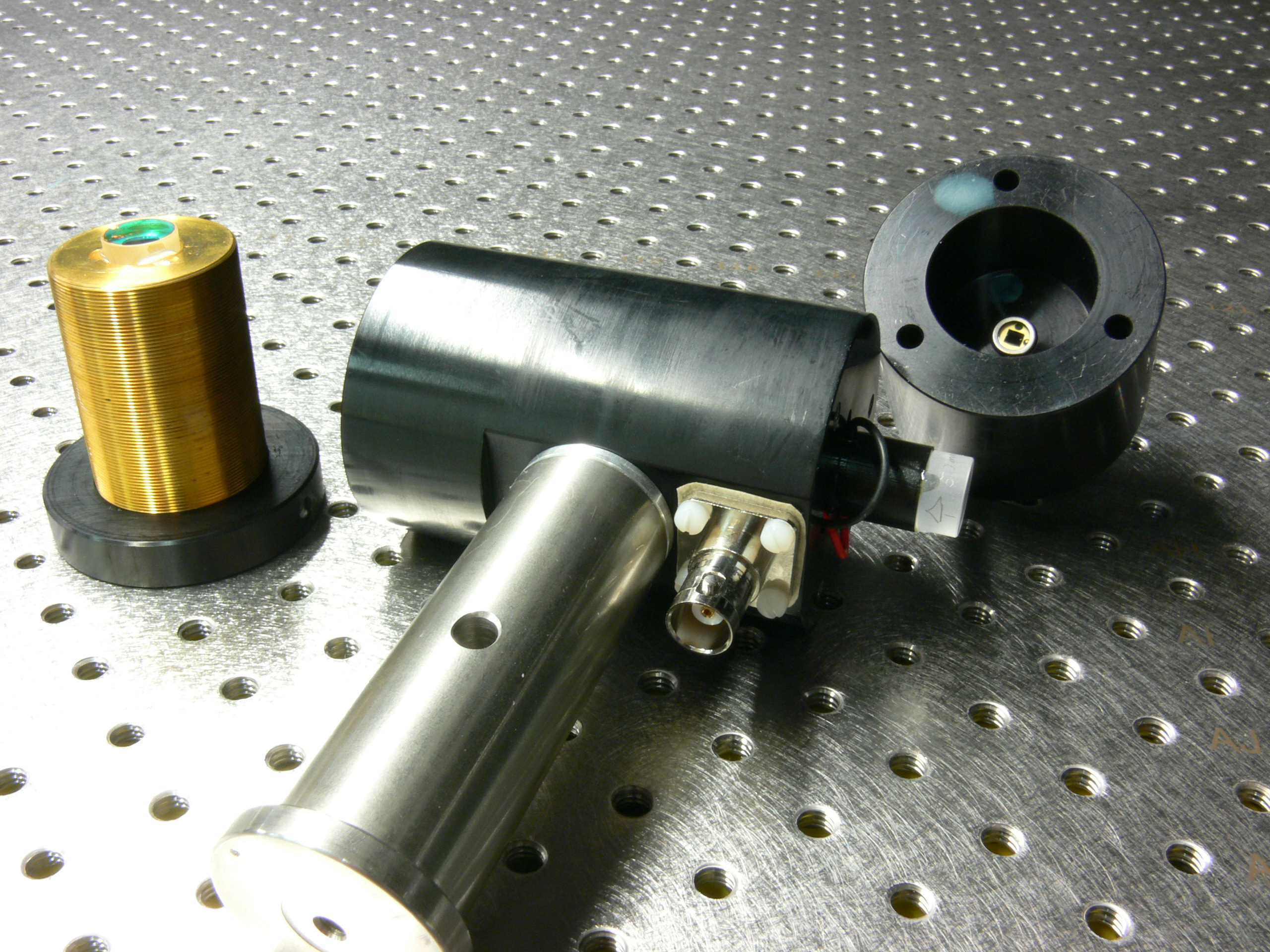 Photodiode
Mirror
Mirror
Actuator
Fabry-Perot Cavity
λ
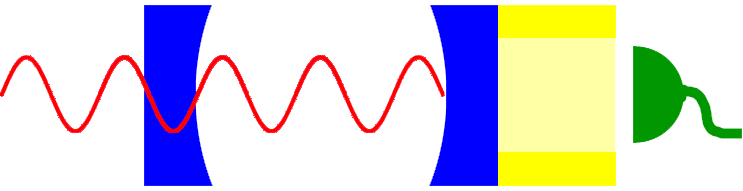 Output to Oscilloscope
Laser Beam
d=nλ/2
Constructive Interference
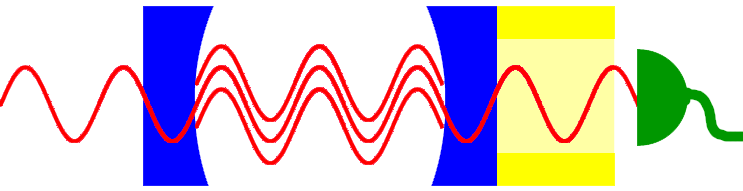 Voltage Registered
Waves Add to Zero
d=nλ/2
Destructive Interference
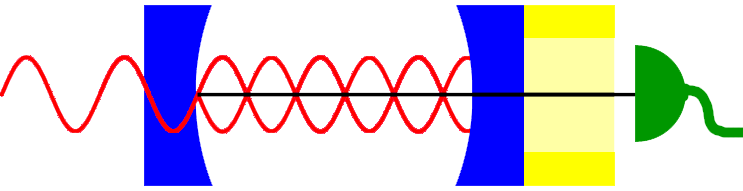 No Voltage Registered
Fabry-Perot Cavity Output
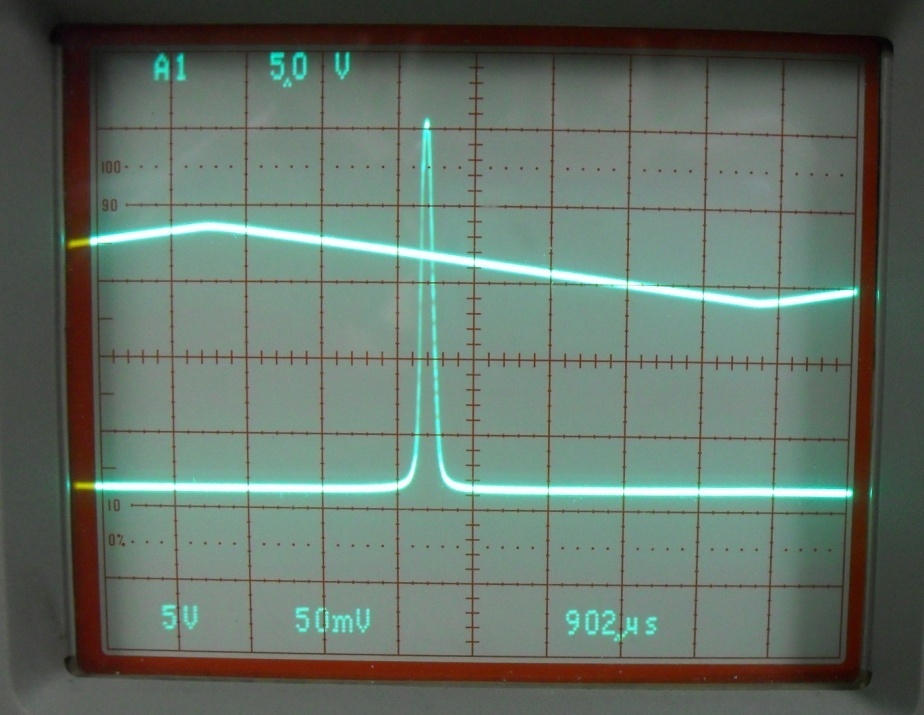 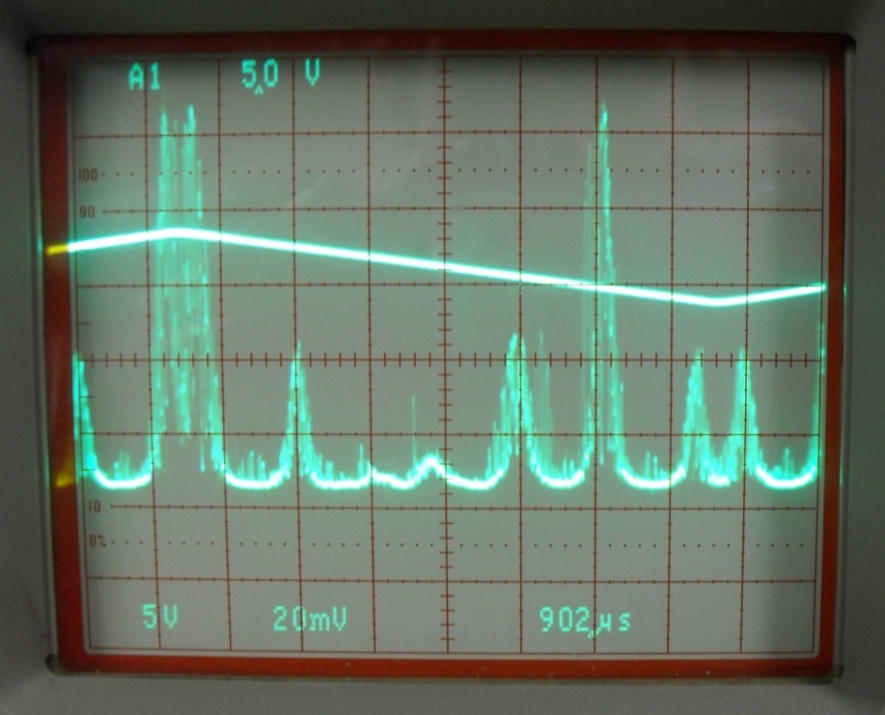 Properly tuned laser output.

One narrow, precise frequency range.
Multimode Lasing

Useless for precision experiments.
Ultimate Goal of the Lab
Improve atom optics methods and technology.
Precisely measure the Casimir Polder Force
It drops off with about the inverse 5th of distance.
Better accuracy will make for better predictions later.
This is fundamental physics research.

Related topics not studied by the lab directly:
Gecko Tape
Wormholes
Geckos and the Casimir Effect
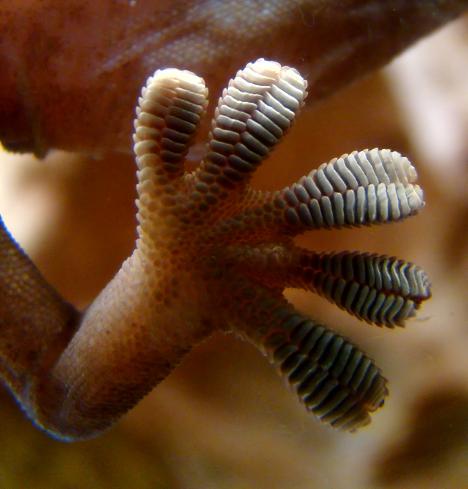 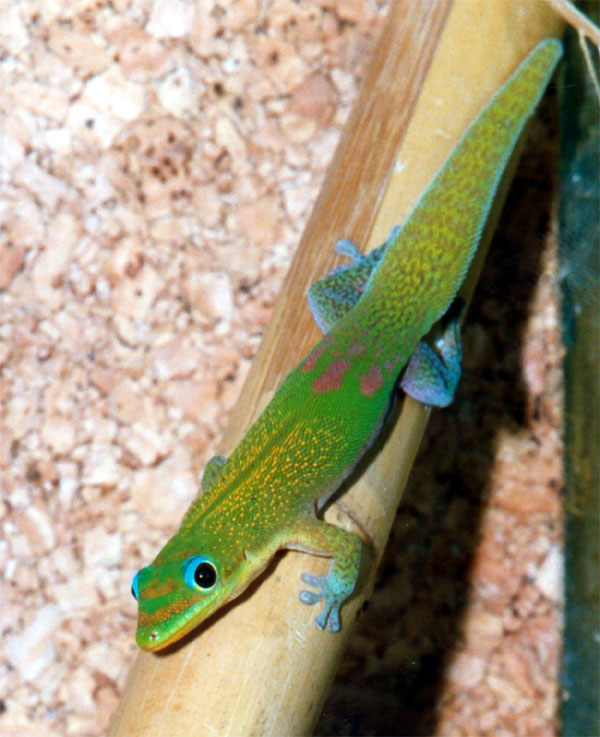 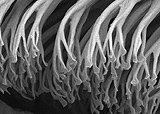 http://en.wikipedia.org/wiki/Gecko
http://legacy.lclark.edu/dept/chron/stickybizsm08.html
Gecko Tape in Development
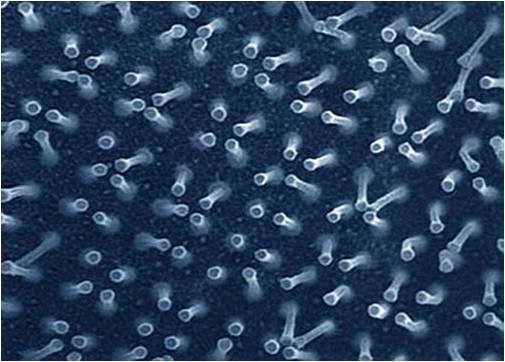 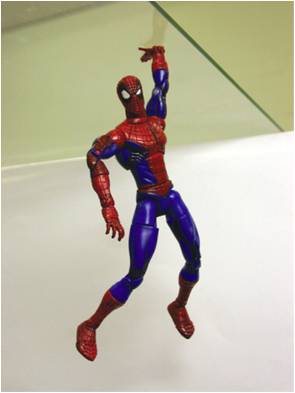 [Speaker Notes: http://upload.wikimedia.org/wikipedia/en/a/a5/Test_of_gecko_tape.jpg]
Wormholes
Space-time is warped by mass and energy within it. 
Normally, only mass and positive energy have a large scale effect on space-time.
The Casimir Effect produces an area of negative energy due to it’s utilization of vacuum energy.
Physicists including Stephen Hawking have theorized that negatively curved space-time is required for the realization of a large scale wormhole.
Curved Space-Time
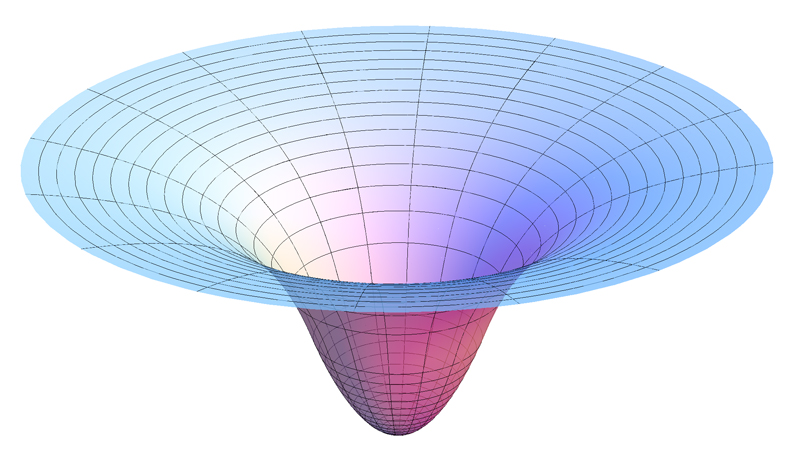 Negative Curvature
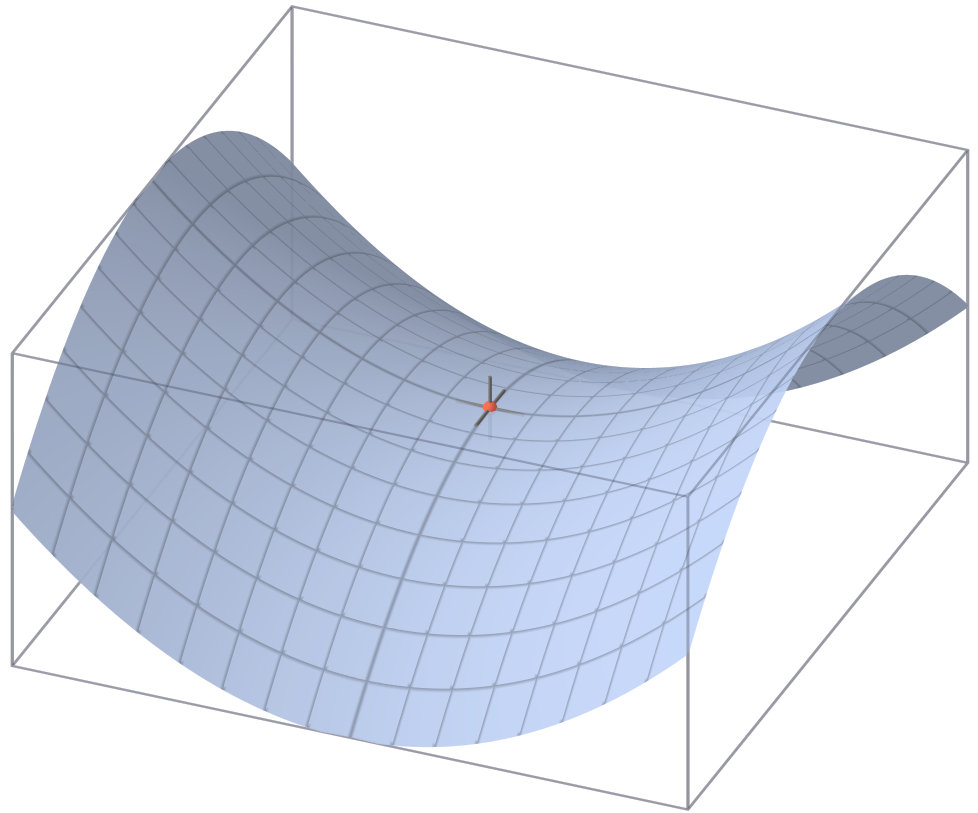 Positive Curvature
Acknowledgements
Steck Lab
Paul Martin
Eryn Cook
Libby Schoene
Jeremy Thorn
Daniel Steck
UCORE Staff
Tim Sweeney
Kate Hulpke
Dean Livelybrooks

UCORE Fellows
Special thanks to
Leslie Bicknell
Jesse Klinger
Lane Community College
Dennis Gilbert
Gary Mort
Jean Cassidy
The National Science Foundation
Questions?
Big Picture
Science is good.
Distant future applications.
Quantum Computing, Nanotechnology, Atomic Clocks, Geckos
Lab Focus
Develop experimentation for Strontium atoms.
Measure the Casimir-Polder Force.
Diode Lasers
UCORE Fellow Contribution
Master Laser Driver
Temperature, Current, Frequency Lockbox
Fabry-Perot Cavity